Ochrona dziedzictwa na poziomie jednostki samorządu terytorialnego – obowiązki i zasady współpracy
dr Katarzyna Góralczyk 
Dyrektor Instytutu Bezpieczeństwa Dziedzictwa
Ochrona zabytków na wypadek kryzysu (1)
Ustawa z dnia 23 lipca 2003 roku o ochronie zabytków i opiece nad zabytkami.
Ustawa z dnia 21 listopada 1996 r. o muzeach.
Rozporządzenie Ministra Kultury z dnia 25 sierpnia 2004 roku w sprawie organizacji i sposobu ochrony zabytków na wypadek konfliktu zbrojnego i sytuacji kryzysowych.
Rozporządzenie Ministra Kultury i Dziedzictwa Narodowego z dnia z dnia 2 września 2014 roku w sprawie zabezpieczania zbiorów muzeum przed pożarem, kradzieżą i innym niebezpieczeństwem grożącym ich zniszczeniem lub utratą.
2
Ochrona zabytków na wypadek kryzysu (2)
Ustawa z dnia 26 kwietnia 2007 r. o zarządzaniu kryzysowym.
Ustawa z dnia 18 kwietnia 2002 roku o stanie klęski żywiołowej. 
Ustawa z dnia 22 sierpnia 1997 roku o ochronie osób i mienia.
Ustawa z dnia z dnia 5 sierpnia 2010 roku o ochronie informacji niejawnych.
3
Ochrona (także) zabytków
Ustawa z dnia 7 lipca 1994 roku prawo budowlane. 
Ustawa z dnia 24 sierpnia 1991 r. o ochronie przeciwpożarowej.
Ustawa z dnia 24 sierpnia 1991 r. o Państwowej Straży Pożarnej.
Rozporządzenie Ministra Spraw Wewnętrznych i Administracji z dnia 7 czerwca 2010 r. w sprawie ochrony przeciwpożarowej budynków, innych obiektów budowlanych i terenów.
Rozporządzenie Ministra Infrastruktury z dnia 12 kwietnia 2002 r. w sprawie warunków technicznych, jakim powinny odpowiadać budynki i ich usytuowanie.
Rozporządzenie Ministra Spraw Wewnętrznychi Administracji z dnia 17 września 2021r. w sprawie szczegółowej organizacji krajowego systemu ratowniczo-gaśniczego.
Rozporządzenie Rady Ministrów z dnia 4 lipca 1992 r. w sprawie zakresu i trybu korzystania z praw przez kierującego działaniem ratowniczym.
4
Komplet dokumentów planistycznych
Ochrona
Plan ochrony zabytków na wypadek sytuacji kryzysowej i konfliktu zbrojnego
Pożar, Klęska Żywiołowa, Inne Miejscowe Zagrożenie
Muszą być spójne za sobą
Instrukcja Bezpieczeństwa Pożarowego
Kryzys
Plan Zarządzania Kryzysowego
Plan Obrony Cywilnej ????????
Muzeum
Plan Ochrony Muzeum 
Rozszerzona Instrukcja Bezpieczeństwa Pożarowego 
Instrukcja Przygotowania Zbiorów do Ewaluacji, 
Plan ochrony zabytków na wypadek sytuacji kryzysowych i konfliktu zbrojnego
5
KOMPETENcje  SAMORZĄDU
POWIAT
GMINA
powiat wykonuje zadania o charakterze ponadgminnym, w tym m.in. w zakresie „kultury oraz ochrony zabytków i opieki nad zabytkami”.





art. 4 ust. 1 pkt 7 ustawy o samorządzie powiatowym
do zadań własnych gminy należy zaspokajanie zbiorowych potrzeb wspólnoty, w szczególności zadania własne obejmują sprawy „kultury, w tym bibliotek gminnych i innych instytucji kultury oraz ochrony zabytków i opieki nad zabytkami



art. 7 ust. 1 pkt 9 ustawy o samorządzie gminnym
6
Komplet dokumentów Planistycznych Samorządu
Gmina
Powiat
Powiatowy Plan Ochrony Zabytków na wypadek sytuacji kryzysowej i konfliktu zbrojnego
Powiatowy  Plan Zarządzania Kryzysowego
Gminny Plan Ochrony Zabytków na wypadek sytuacji kryzysowej i konfliktu zbrojnego
Gminny Plan Zarządzania Kryzysowego 
Miejscowy Plan Zagospodarowania Przestrzennego
01-07-20XX
Tytuł prezentacji
7
Plany ochrony ZABYTKÓW
ZAŁĄCZNIK (do rozporządzenia)
INSTRUKCJA PRZYGOTOWANIA I REALIZACJI PLANÓW OCHRONY ZABYTKÓW NA WYPADEK KONFLIKTU ZBROJNEGO I SYTUACJI KRYZYSOWYCH
Gminny i powiatowy  plan ochrony zabytków na wypadek konfliktu zbrojnego i sytuacji kryzysowych obejmuje:
1) charakterystykę zasobów i rozmieszczenia zabytków oraz stopnia ich spodziewanego zagrożenia,
2) wykaz zabytków nieruchomych, zawierający ważniejsze elementy podlegające zabezpieczeniu i sposoby zabezpieczeń oraz dane dotyczące realizacji prac, 
3) wykazy jednostek organizacyjnych chroniących zabytki ruchome na miejscu oraz jednostek, które przewidują rozśrodkowanie lub ewakuację zabytków ruchomych,
4) dane dotyczące rodzajów i liczby zabytków ruchomych podlegających rozśrodkowaniu i ewakuacji, trasy ich przewozu i miejsca ukrycia, sumarycznego ciężaru i objętości, nakładów pracy podczas pakowania, przejazdu i ukrycia oraz ładowności środków transportu, 
5) sposób współdziałania, powiadamiania i łączności,
5) sposoby informowania o stratach według wzoru formularza zgłoszenia strat w zabytkach, 
6) zestawienie prac dokumentacyjnych i konserwatorsko-zabezpieczających w razie wystąpienia strat i szkód w zabytkach,
7) wykaz z adresami jednostek, instytucji, organizacji i rzeczoznawców, przewidzianych do udzielenia pomocy zabytkom w razie zagrożenia;
8
PROBLEM
WSPARCIE MERYTORYCZNE
WIEDZA I UMIEJĘTNOŚCI
trudności z pozyskaniem kompleksowej wiedzy i umiejętności niezbędnych do wykonywania obowiązków spoczywających na pracownikach odpowiedzialnych za ochronę
ograniczony dostęp do materiałów, informacji i wsparcia przy sporządzeniu niezbędnej dokumentacji w zakresie bezpieczeństwa obiektów zabytkowych i instytucji gromadzenia dóbr kultury
UŻYTECZNOŚĆ
REALIZACJA DZIAŁAŃ
brak świadomości wieloaspektowości ochrony i opieki nad zabytkami oraz problemów  i wyzwań stających przed innymi podmiotami w zakresie ochrony dóbr kultury
brak możliwości wymiany doświadczeń
INTERESARIUSZE
brak świadomości konieczności współpracy pomiędzy instytucjami, urzędami, podmiotami
FINANSE
brak środków na opracowanie kompletu dokumentów przez specjalistów ds. ochrony
9
Trudności w przygotowaniu planów - wiedza
Inwentaryzacja
Zagrożenia obiektów
jak opisywać,  katalogować i pakować i zabezpieczać zbiory ruchome, podział obowiązków, zadań i odpowiedzialności, jak wykonać oznakowanie
problem z określeniem rodzaju i charakteru zagrożeń, nieumiejętność przedstawienia charakterystyki i zagrożeń
Wiedza
Współpraca
nieznajomość przepisów i aktów prawnych, nieumiejętność opracowania załączników,  brak wzorców i instrukcji
planowanie współpracy i koordynacji organizacji ze  służbami w czasie „pokoju” i kryzysu
Brak planów opracowywanych przez właścicieli i zarządców
Wsparcie
Brak wspólnej przestrzeni do współpracy pomiędzy właścicielem gminą powiatem   i konserwatorem
Brak wojewódzkiej strategii upowszechniania dobrych praktyk
10
WSPÓŁPRACA Kluczem do skutecznej ochrony
Kompleksowe podejścia do kwestii przygotowania ochrony
Przeprowadzenie szkoleń i ćwiczeń
Znaczenie wymiany doświadczeń  (złych i dobrych praktyk) 
WOLONTARIUSZE
Inwentaryzacje zasobu obiektów zabytkowych i opracowanie planów ochrony
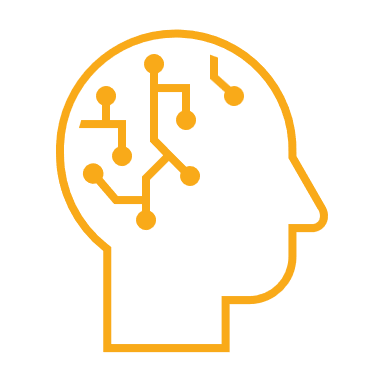 11
ROZWIĄZANIE - MODA na BEZPIECZEŃSTWO
Współpraca
Zaangażowanie środowisk
Platforma wymiany informacji i dobrych praktyk w obszarze ochrony dziedzictwa
Podniesienie świadomości
Przeprowadzenie serii szkoleń uświadamiających obowiązek opracowania planu ochrony i ich  praktycznej realizacji
Materiały pomocnicze
Przygotowanie pakietu narzędzi i wzorców
Wparcie
Stworzenie zespołu osób, które będą koordynować i wspierać instytucje i gminy w zakresie planowania i organizacji ochrony
Zbudowanie wolontariatu dla ochrony  dziedzictwa małopolski
12
Strategia OCHRONY ZABYTKÓW IBD
MONITOROWANA
Przeprowadzane systematyczne testy ewaluacyjne diagnozujące potrzeby
UNIKATOWA
Przeznaczony dla właścicieli zarządców, użytkowników, instytucji, gmin i powiatów
AUTENTYCZNA
Zaprojektowany z pomocą i opiniami ekspertów w dziedzinie bezpieczeństwa dziedzictwa
PIONIERSKA NA RYNKU
Brak podobnej oferty na rynku
Specjalnie zaprojektowany dla różnorodnego grona odbiorców
REALNA
Audyty bezpieczeństwa najważniejszych obiektów
Ćwiczenia służb ratowniczych
Powołanie zespołów powiatowych
Tytuł prezentacji
13
DOBRE PRAKTYKI – ZAKOPANE 2024
Tytuł prezentacji
14
PODSUMOWANIE
uświadomienie zagrożeń
uświadomienie obowiązków
analiza potrzeb
edukacja, edukacja, edukacja….
pomoc i wsparcie instytucjonalne
wsparcie merytoryczne i eksperckie
15
Dziękuję za uwagę
Katarzyna Góralczyk
☏ 795 725 725
✉: kag@ibd.org.pl


www.ibd.org.pl
16